Social and Economic Impact of COVID19Natalia Linos, ScDExecutive Director FXB Center for Health and Human Rights at Harvard University April 7, 2021 Regis College
© 2020 FXB Center for Health & Human Rights at Harvard University
1
COVID-19 is more than just a health crisis
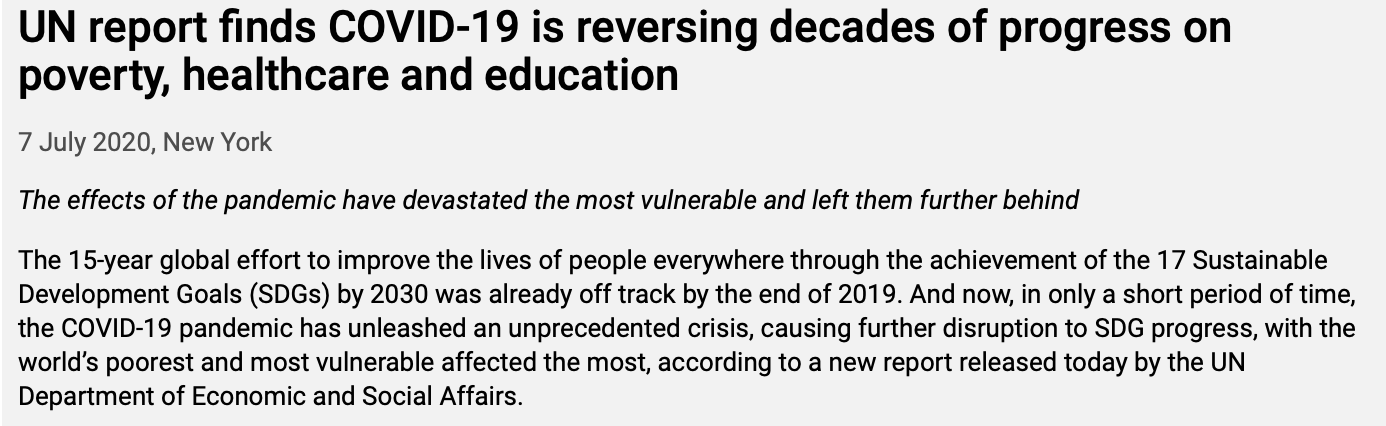 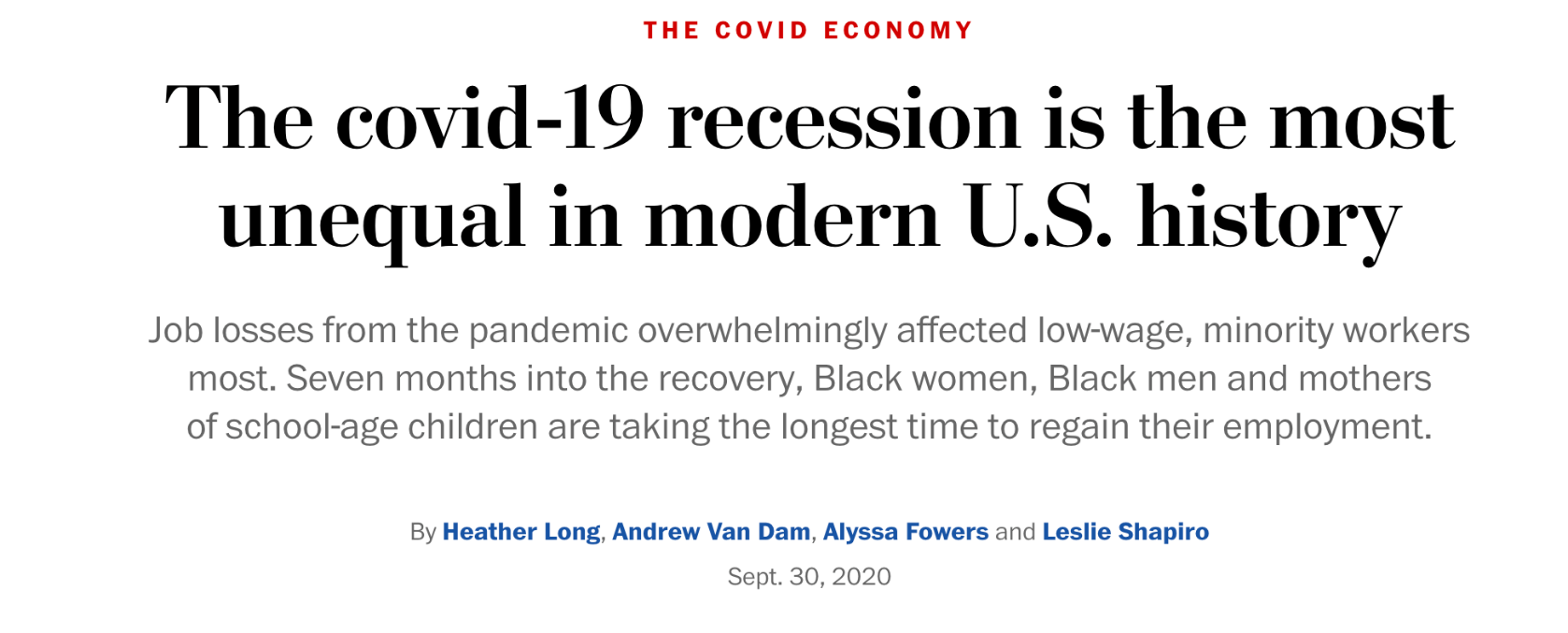 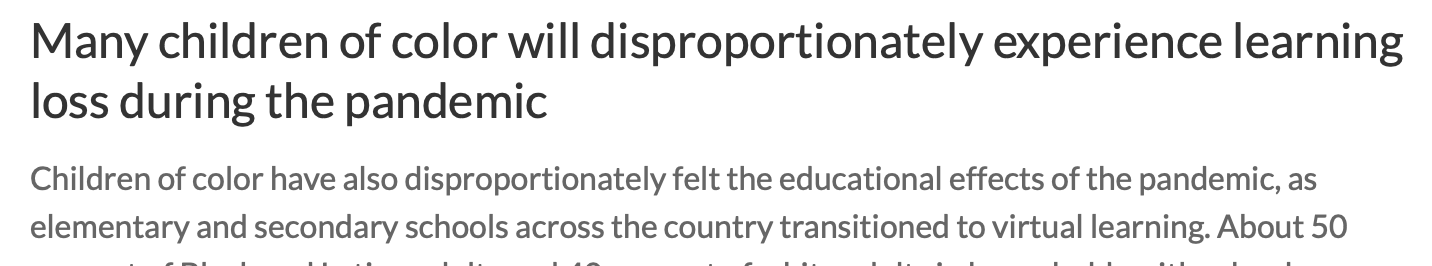 © 2020 FXB Center for Health & Human Rights at Harvard University
2
Who gets sick, who dies, and who suffers long-term socio-economic consequences in the midst and following a pandemic has to do with the way in which we structure our societies, our laws, policies and governance mechanisms. 
Actions can be proactively taken to reduce inequities and prevent human rights violations.
© 2020 FXB Center for Health & Human Rights at Harvard University
3
An Intersectional and wholistic assessment of impact
© 2020 FXB Center for Health & Human Rights at Harvard University
4
[Speaker Notes: Key Argument:
Without explicit attention to equity and human rights, COVID-19 will exacerbate inequities by race/ethnicity across many sectors from education to employment, deepening and widening inequities.]
COVID and the impact on jobs and the economy :
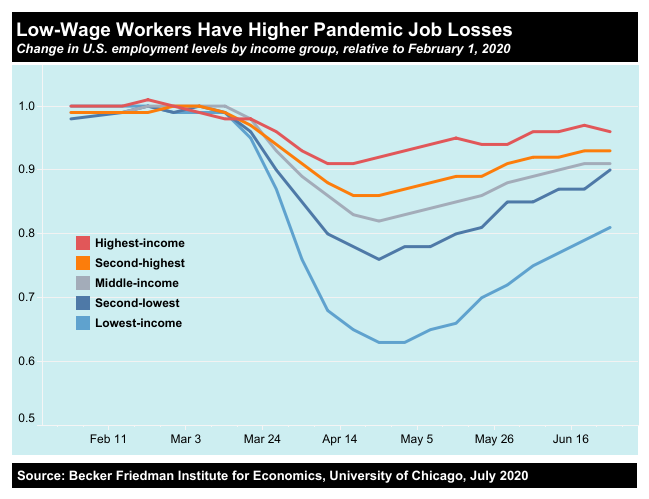 Women, adults under age 30, Black and Hispanic adults, and those who have not obtained a college degree are among the most likely to say they have had trouble paying bills, their rent or mortgage, or for medical care. These groups have been especially impacted by higher unemployment rates during the coronavirus recession.
© 2020 FXB Center for Health & Human Rights at Harvard University
5
[Speaker Notes: https://www.cbpp.org/research/poverty-and-inequality/tracking-the-covid-19-recessions-effects-on-food-housing-and

Updated March 2021]
COVID and the impact on food and housing:
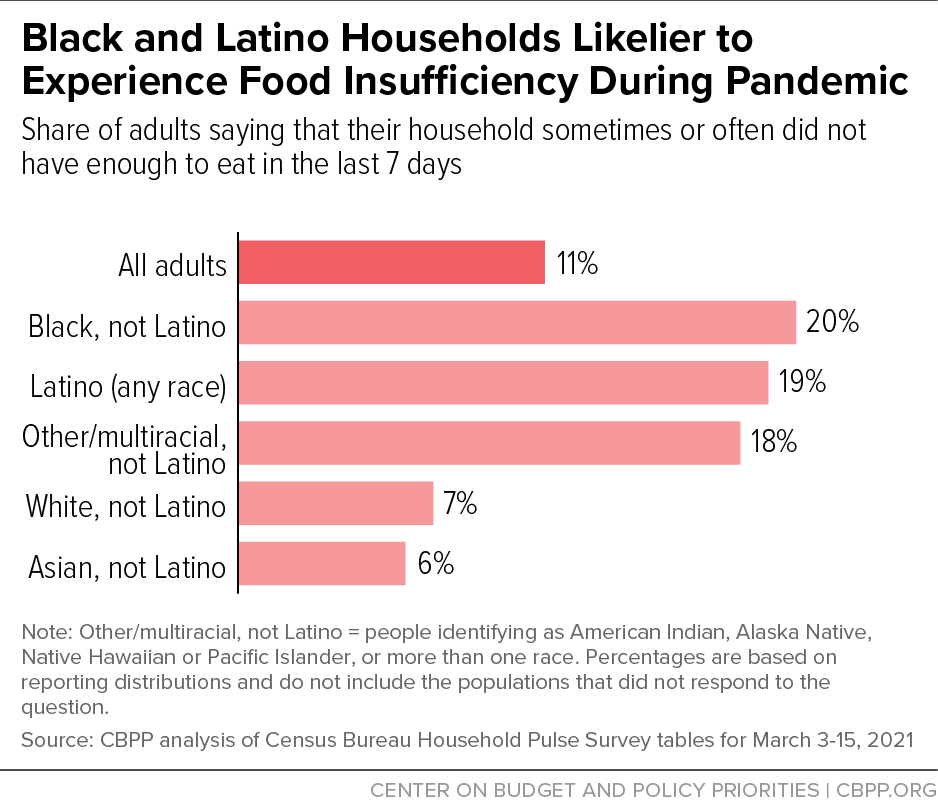 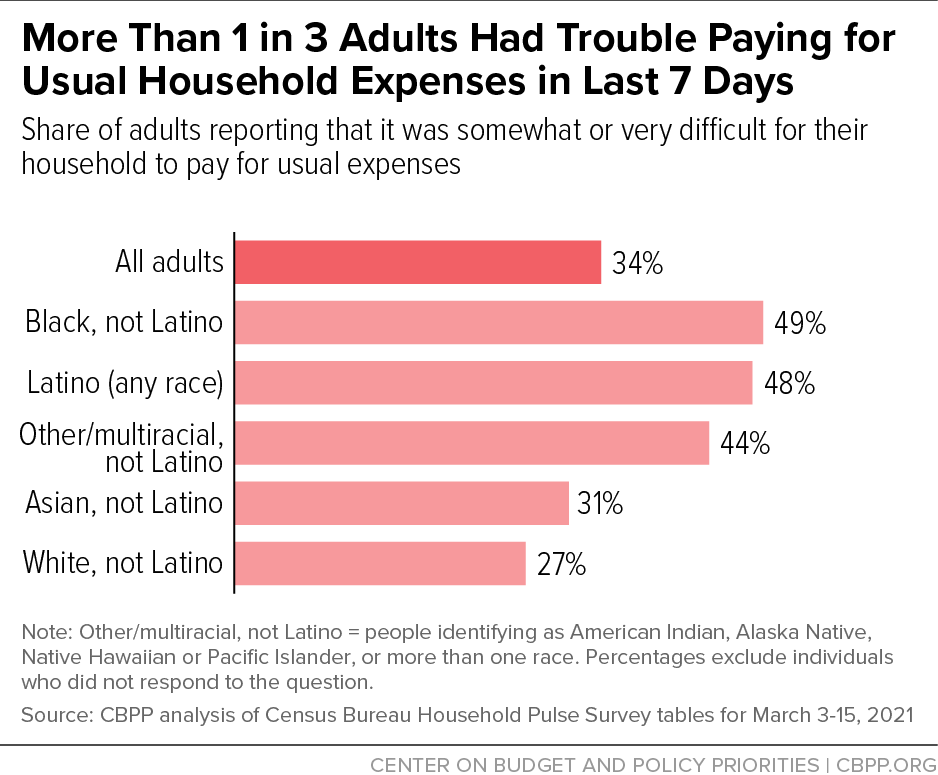 © 2020 FXB Center for Health & Human Rights at Harvard University
6
[Speaker Notes: https://www.cbpp.org/more-than-1-in-3-adults-had-trouble-paying-for-usual-household-expenses-in-last-7-days-2

Published March 2021]
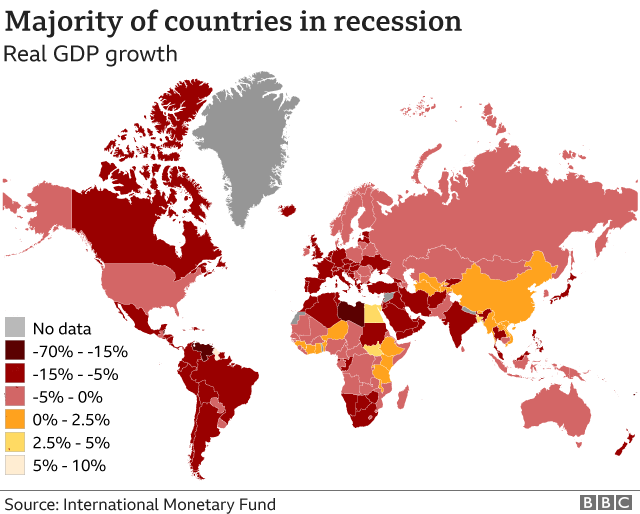 As of Jan 2021
© 2020 FXB Center for Health & Human Rights at Harvard University
7
[Speaker Notes: A global glimpse, Published Jan 2021 

Source: https://www.bbc.com/news/business-51706225]
COVID and the gender gap:
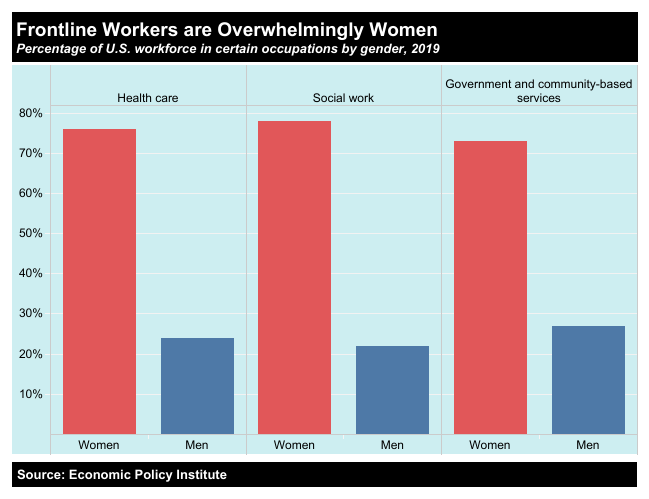 © 2020 FXB Center for Health & Human Rights at Harvard University
8
[Speaker Notes: https://www.cbpp.org/research/poverty-and-inequality/tracking-the-covid-19-recessions-effects-on-food-housing-and

Updated March 2021]
9
UNICEF/Chris Farber/UNICEF via Getty Images
UNICEF’s ‘Pandemic Classroom’ at the UN Headquarters in New York. Each empty desk and chair represents the million children living in countries where schools have been almost entirely closed.
EDUCATION
HUMAN RIGHTS FRAME
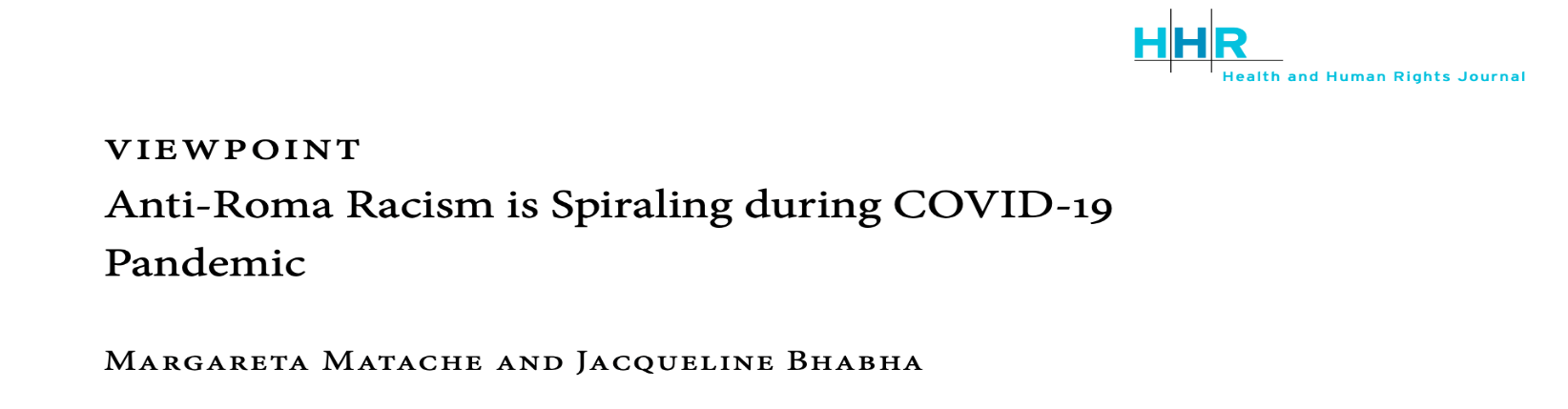 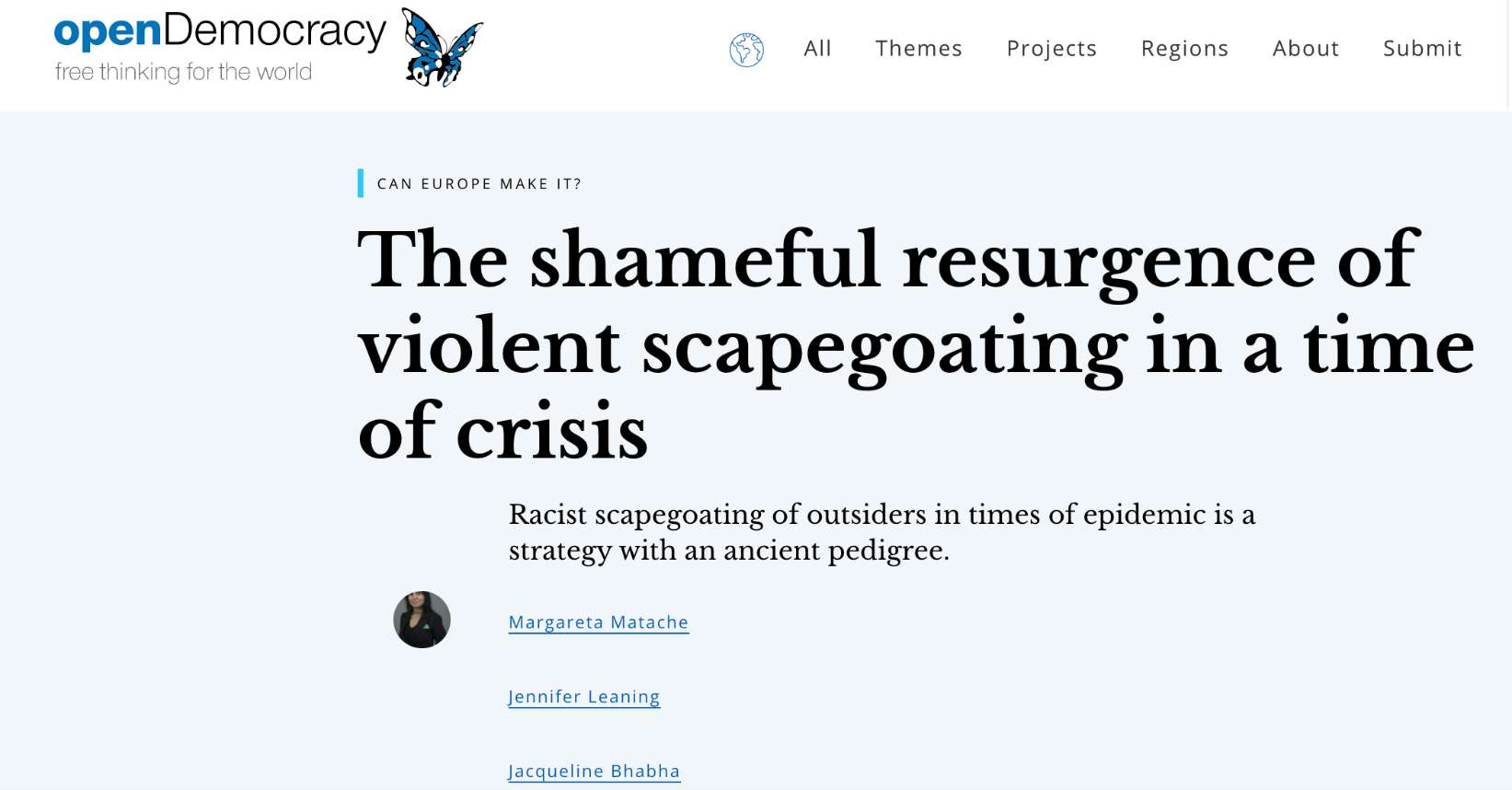 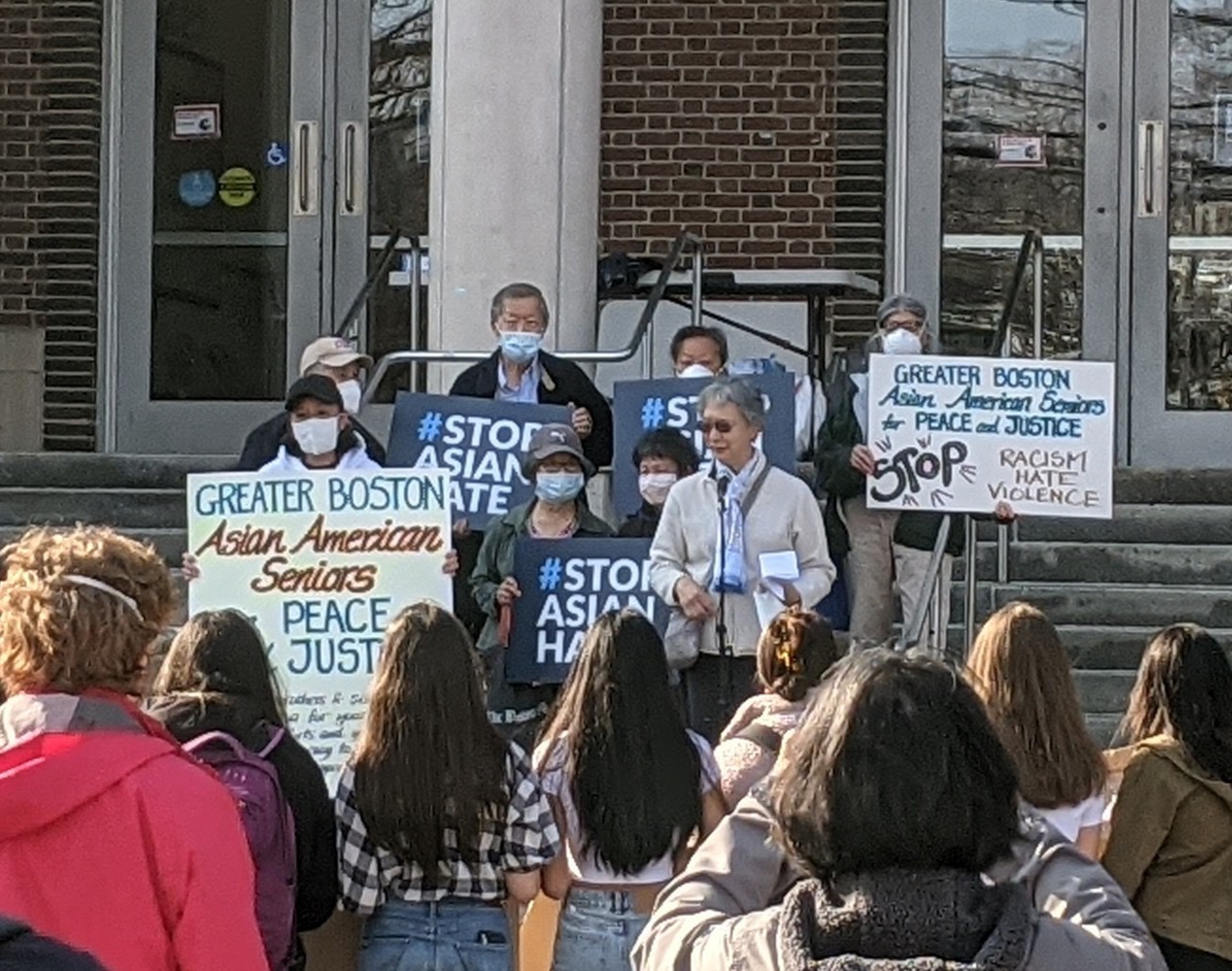 © 2020 FXB Center for Health & Human Rights at Harvard University
10
Building back better… What shall we do?
© 2020 FXB Center for Health & Human Rights at Harvard University
11
[Speaker Notes: COVID-19 response and investments are a critical opportunity to advance equity and right longstanding wrongs linked to structural racism and discrimination throughout society]
Historical Perspective
Social epidemiologists have long recognized that disease distribution is patterned by structures of disadvantage, marginalization, exclusion and and discrimination) that have historical roots and present-day manifestations (Bassett and Linos, 2020; Krieger, 2003)

*Lessons from 1918 Influenza Pandemic
12
Getting to Root Causes of COVID-19 Disparities
GOVERNANCE FAILURES
© 2020 FXB Center for Health & Human Rights at Harvard University
13
[Speaker Notes: RACISM NOT RACE 
XENOPHOBIA NOT MIGRANTS 
DISCRIMINATION AND EXCLUSION NOT INHERENT/BIOLOGICAL VULNERABILITY



Migrants are more likely to be excluded from welfare systems that protect workers who lose their jobs and incomes due to lockdown-related closure and/or failure of businesses. This is often despite their disproportionate contributions to social safety net systems.]
Address What has made us so vulnerable…
Societal and Legislative
Introduce workplace protections
Guarantee a living wage, paid sick leave
Ensure Housing affordability
Build trust in institutions and science
End discrimination in policies and practice based on social identities
Introduce a long-term view on human rights issues 

Health System
Invest in public health infrastructure 
Research and address structural racism in healthcare settngs
Push for universal health care access 
Focus on pandemic preparedness (especially for zoonotic diseases)
Questions?
© 2020 FXB Center for Health & Human Rights at Harvard University
15